UMBC
Department of Biological Sciences
Ph.D. Dissertation Seminar
Michelle Moyer

Ph.D. Candidate
Biological Sciences Program

“Comparative Analysis of Female Song Structure and Function in Two Temperate and Tropical Oriole Species”

Monday, July 8, 2024
ILSB 101
1:00-2:00 p.m.
Mentor: Kevin Omland, Ph.D.
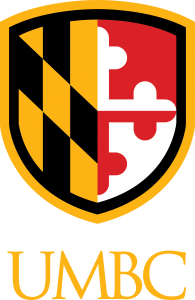